University of Nairobi
College of Health Sciences
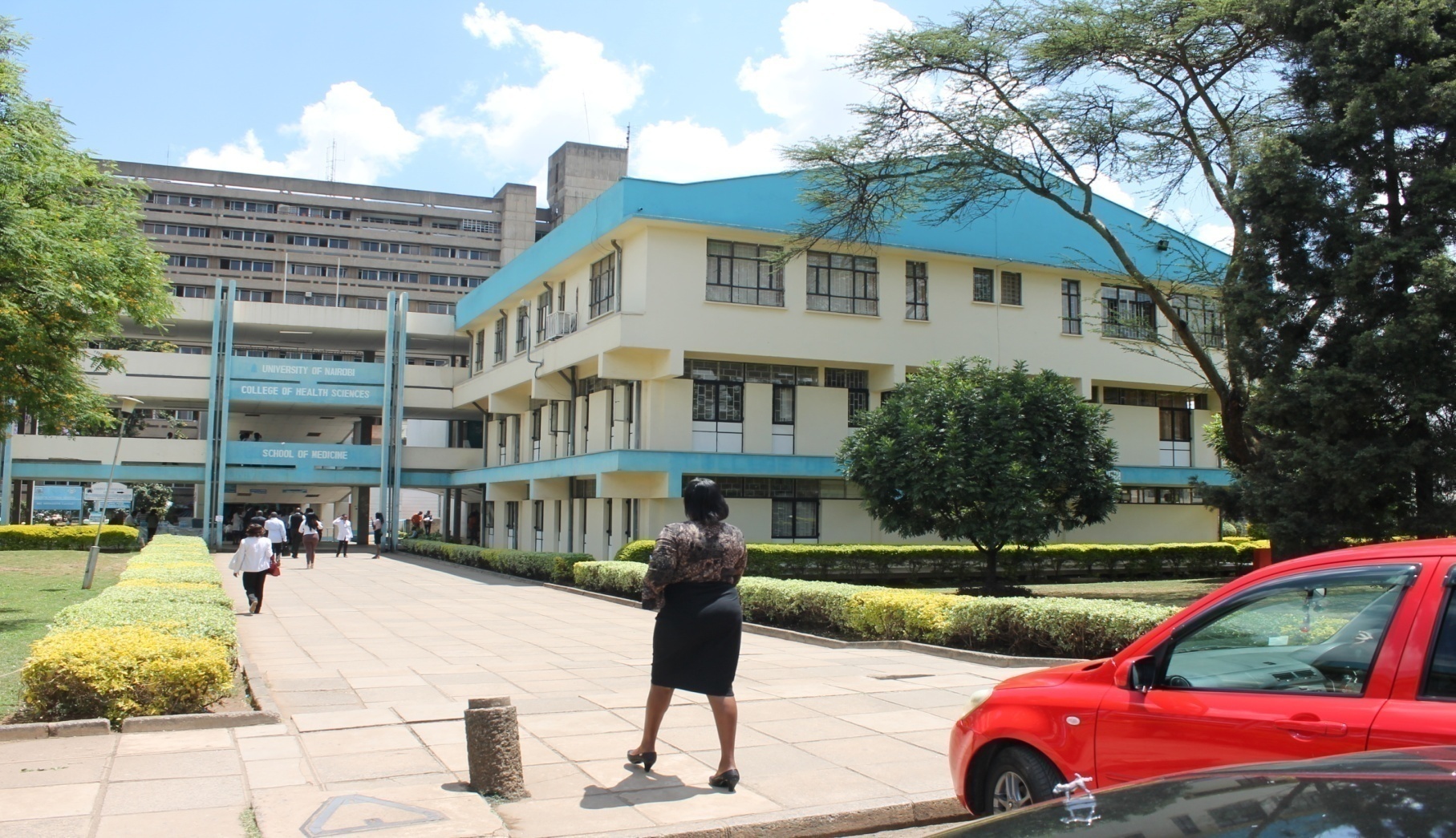 IPC IN SPECIALIZED UNITS FOCUSING IN ICUs
Introduction
Hospital acquired infections is a major safety concern for both healthcare providers and patients.
Considering morbidity, mortality, increased length of stay and cost, efforts should be made to make the hospital as safe as possible by preventing such infections.
RISK OF INFECTIONS IN ICU
Patients hospitalized in ICUs have 5-10
          times risk to acquire nosocomial
          infections 	than other hospital patients.
  	Frequency of infections at different 	anatomic sites and risk of infections 	vary with the type of ICU, frequency of 	specific pathogens varies by infection 	site.
RISK OF INFECTIONS IN ICU cont.
Contributing to Seriousness of nosocomial infections especially in ICUs is the increasing incidence of infections caused by antibiotic resistant pathogens.

     Why do patients need ICU Care?
      Ventilatory Support – Respiratory Failure, Pneumonia
      Heamodynamic Support – Shock
      Renal Replacement Therapy – Renal failure, severe Acidosis
      Monitoring, Neurologic dysfuntion, Hematologic
Factors that increase Cross infection
Lack of Hand washing facilities.
      Patients close together
      Understaffing – nurse/patient ratio
      Preparation of IVs on the unit
      Lack of isolation facilities  
      No separation of clean and dirty areas
      Excessive Antibiotic use
      Inadequate decontamination of items & Equipment
      Inadequate cleaning of environment
Some Health-care Associated Infections
UTI associated with Foley catheter
Lower respiratory Tract Infection-post_op and ventilator depedent
Skin necrosis (skin breakdown) 
Bloodstream infection and line associated
Surgical site infection 
Nutritional related and malnutrition
FEVER IN THE ICU
ICU patients have several underlying Medical/
surgical conditions
Undergo many invasive diagnostic/therapeutic procedures.
Fever in ICU must be thoroughly & promptly evaluated to discriminate infections from non infectious aetiologies.
Infectious Causes of Fever in ICU
Ventilator associated Pneumonia
Catheter related blood stream infections
Urosepsis
Intra-abdominal infections
Sinus Infections
Diarrhoea
Surgical site infections
Intravenous line infections
Drug fever
Post operative fever
Neurosurgical causes
Why pay attention to ICU Patients
Sickest Patients – Multiple diagnosis, multiple     			      organ failure, immuno-				      compromised, sepsis, 				      trauma
Move less
Malnourished
More obtunded (Glasgow Coma Scale)
Diabetes and Heart failure
Risk Factors of Infection
Operative Surgery
Intravascular & Urinary Catheterization
Mechanical ventilation
Other factors – multiple injuries, burns, age (elderly or neonates), immuno-suppression, existing disease.
Inanimate Environment
Is a reservoir of pathogens.
Equipment, tables, files, sinks, Floor, Curtains, Linen
High-quality cleaning and disinfection of all patient areas is important, especially surfaces close to the patient.
Some pathogens can survive for long periods in the environment, particularly MRSA, VRE.
Intrinsic contamination of Infusion Fluid
Strategy for Prevention
Hand washing
Use gloves to prevent contamination of the hands when handling respiratory secretions.
Wear gloves and gowns(contact precautions) during all contact with patients and items potentially contaminated with respiratory secretions.
Use aseptic technique.
Hand Washing
Hand Sanitizer
Thika Level V – New ICU
Strategy for Prevention
Clean and decontaminate all equipment after use.
Sterilize or use high-level disinfectant for all items that come into direct or indirect contact with mucous membranes.
Rinse and dry items that have been chemically disinfected.
Package and store items to prevent contamination before use.
Keep environment clean and dry and dust free.
INFECTION CONTROL MEASURES
Identify Reservoir colonized and infected patients, Environmental contamination, common sources.
Halt transmission among patients. Improve hand washing and asepsis.  Barrier precautions (gloves, gown)  for colonized and infected patients eliminate any common sources.
Disinfect environment.
4.	Separate susceptible patients
5.	Close unit to new admissions if necessary.
Infection Control Measures
6.   Halt progression from Colonization to infection.
	Discontinue compromising factors when possible e.g. – extubate, remove nasogatric tube, bladder catheters, rotate IV Catheter sites, proper ventilation and pulmonary care.
7.   Modify host factors. Treat underlying disease and complications. 
	Control antibiotic use (rotate, restrict, stop use)
CONCLUSION
Strategy of infection prevention
Strict attention to hand hygiene\
Prudent antibiotic use
Aseptic technique
Disinfection/sterilization of items and equipments 
Education of staff on infection control awareness and practice
Keep environment clean , dry and dust free 
Surveilance of nosoconial infection to identify problem areas and set priorities
CAN WE CONTROL ICU INFECTION
The key to control antibiotics resistant pathogens in ICU is rigorous adherence to infection control guidelines and prevention of antibiotic misuse
Increase of infection control resources are a win-win-win investment.
                        - Reduce patient morbidity and   
                          mortality 
                        - Net cost saving to institution, society 
                          and patient 
                        - Improve patient satifaction
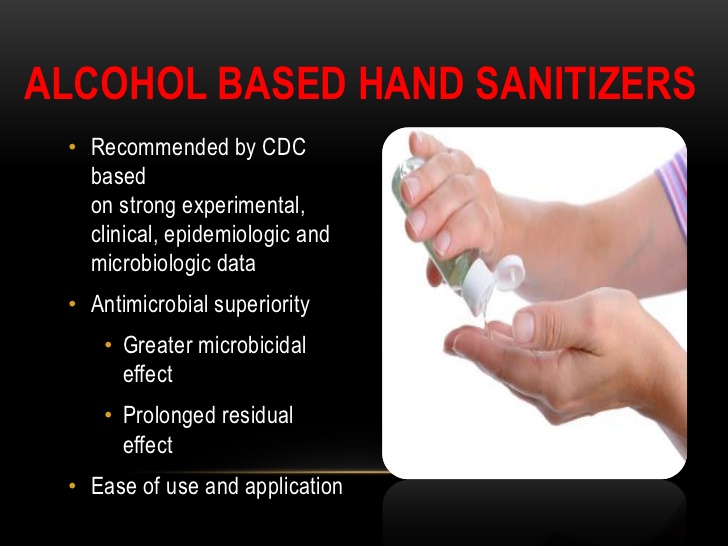 An intervention to decrease catheter related bloodstream infections in the ICU
Hand washing
Use of full barrier precaution during placement of catheters
Cleansing the skin with chlorhexidine
Use of sites other than femoral vein when possible
Removal of catheters that were no longer needed 
       (Analysis included almost 2,000 ICU months and 375,750 catheter days of data)
       (NEngl J MED PRONOVOST P., ET AL, 355(26)2725-2732 2006
ICU care is more invasive
More invasive life lines and procedures including surgeries
Longer length of stay 
More IV and parenteral drugs
More tube feeding and parenteral nutrition
More ventilation
HAVE YOU WASHED YOUR HANDS?


THANK YOU